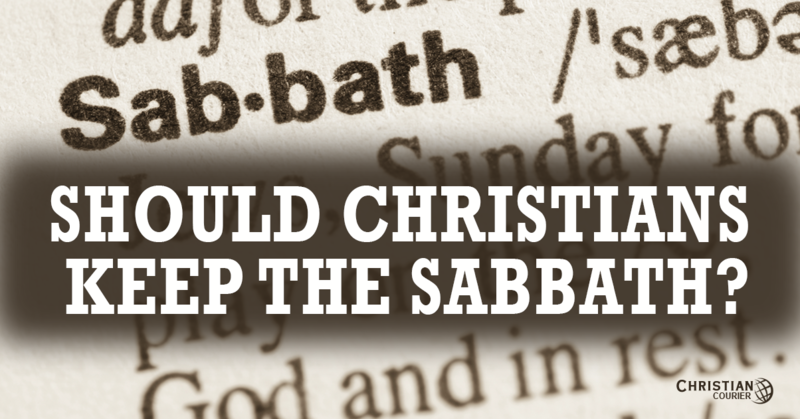 Purpose of the Sabbath Day
From the Hebrew word shabath which means “to cease to do.” 
It was to be observed as a memorial of God’s rest after the six days of creation (Ex. 20:8-11). 
To be observed as a day of rest for everyone in Israel (Deut. 5:12-14). 
It was a time to remember their deliverance from slavery in Egypt (Deut. 5:15). 
It was given for the benefit of man (Mark 2:27).
Sabbath Day Observance Was Given To Israel; Not All People
Given as a sign between God and the nation of Israel.
Ex. 31:16-17; Ezek. 20:10-13
Given to help Israel remember their experiences in and deliverance from Egypt.
Deut. 5:15
Sabbath Law Given at Mt. Sinai
The Sabbath was not set apart for man to observe until the Law of Moses was given at Mt. Sinai.
Neh. 9:13-14
If it was commanded to be observed from the time of creation, why don’t we read of Adam, Noah, Abraham, Isaac, or Jacob keeping it?
Deut. 5:1-3
It isn’t mentioned by name until the time of Moses. 
Ex. 16:22-30
The Sabbath Day Observance Was Taken Away
All of the Law of Moses was taken out of the way when Jesus died on the cross.
Col. 2:14 
It was a part of the law “written and engraved on stones” which has passed away.
2 Cor. 3:7-16 
The Old Covenant has been fulfilled and replaced by the new and better covenant.
Heb. 8:6-13
No Distinction Between “Law of Moses” and “Law of God”
Some claim there is a difference between the Law of Moses and the Law of God, which means the Sabbath is still binding today.  

The Bible makes no such distinction. 
Luke 2:22-24
Christians Are Not To Be Judged By Jewish Laws
Galatians 5:1-4
Keeping one part of the Old Law indebted one to keep the entire law. 

Colossians 2:14-17
Since the Law of Moses was taken away at the cross, we are not to let anyone “judge” (condemn) us for refusing to keep any part of that law.
The First Day of the Week
Resurrection of Christ (Mark 16:9).
Jesus met with His disciples (John 20:19, 26). 
Events of Pentecost (Lev. 23:15-16, Acts 2). 
Spirit poured out, gospel preached for first time as the keys were used to grant admission to the kingdom, church began.
The church assembled (Acts 20:7, 1 Cor. 16:1-2).
John was in the Spirit on “the Lord’s Day” (Rev. 1:10).